Институт востоковедения и африканистики
Москва
2023
Санкт-Петербургская школа социальных наук и востоковедения
Египетская армия в Крымской войне (1853-1856 гг.)
Автор: студент 3 курса ОП «Востоковедение» НИУ ВШЭ СПб Вовк Андрей Сергеевич. Доклад подготовлен в рамках НУГ «Армия и военные традиции в политике, обществе и культуре арабских стран».
Институт востоковедения и африканистики
Египетская армия в Крымской войне (1853-1856 гг.)
Цель и задачи
Цель и задачи
Цель:
Определить роль египетской армии в Крымской войне.
Задачи:
Охарактеризовать изученность темы в российской историографии.
Выявить причину участия Египта в Крымской войне.
Определить последствия участия Египетской армии в Крымской войне.
Институт востоковедения и африканистики
Египетская армия в Крымской войне (1853-1856 гг.)
Изученность темы
Изученность темы
В российском историческом дискурсе наблюдается тенденция рассматривать Крымскую войну прежде всего как столкновение с западными державами, а Османской империи придавать второстепенную роль. Это обуславливает малую изученность вклада египетской армии в войну.
Практически единственными работами на русском языке, выделяющими египтян в этом конфликте, – статьи за авторством Г. В. Горячкина и Е. И. Зеленева.
Поэтому необходимо изучение этой темы, что также обуславливается тем, что нынешнее российская наука стремится отойти от европоцентризма, и это добавляет докладу актуальности.
Институт востоковедения и африканистики
Египетская армия в Крымской войне (1853-1856 гг.)
Османская армия
Османская армия
В состав османской армии входили значительные по численности подразделения, сформированные из автохтонного населения зависимых от Османской империи территорий.
Одну из ключевых ролей в османском войске играли египетские части.
Институт востоковедения и африканистики
Египетская армия в Крымской войне (1853-1856 гг.)
Египетское войско
Египетская армия
Сильная египетская армия была создана египетским пашой Мухаммедом Али (1805-1848) при помощи французских советников. Он использовал её для борьбы с османским султаном, своим сюзереном, но из-за вмешательства европейских держав, особенно Российской империи, он потерпел поражение.
На египетскую армию было наложено ограничение на численность в 18 тысяч человек.
Институт востоковедения и африканистики
Египетская армия в Крымской войне (1853-1856 гг.)
Египетская армия
Египетская армия
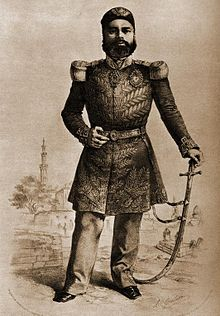 Летом 1853 года российский император Николай I (1825-1855) приказал ввести российские войска в Дунайские княжества. Османский султан Абдул-Меджид I (1839-1861) практически сразу обратился к египетском паше, внуку Мухаммеда Али, Аббасу I Хильми (1848-1854) с просьбой прислать войска. Каир под влиянием Великобритании ответил согласием.
Это давало возможность Каиру показать свою лояльность Стамбулу, а также тайно нарастить количество войск в обход ограничений, что и произошло.
Институт востоковедения и африканистики
Египетская армия в Крымской войне (1853-1856 гг.)
Египетское войско
Египетское войско
За годы войны Египту удалось за счёт резервистов, бывших участников Сирийского похода Ибрагима-паши (1848), нарастить количество своей армии до 100 тысяч человек.
В основном египетские части участвовали в боевых действиях на Дунайском фронте, создавая большие неприятности русской армии генерал-фельдмаршала Паскевича.
Также египетский флот отметился своим участием в войне, и два египетских корабля было потоплено в Синопском сражении.
Институт востоковедения и африканистики
Египетская армия в Крымской войне (1853-1856 гг.)
Последствия участия в войне для Египта
Последствия участия в войне для Египта
Российские дипломатические действия в отношении Египта перед войной привели к тому, что он потерпел поражение от Стамбула в их совместном противостоянии.
Поддержка же Египтом султана в Крымской войне дала обратные прямой конфронтации результаты. После войны Порта впала в глубокий политический и финансово-экономический кризис, что усилило египетские позиции в регионе. Участие Египта в Крымской войне стало первым шагом к его независимости.
Институт востоковедения и африканистики
Египетская армия в Крымской войне (1853-1856 гг.)
Вывод и заключение
Вывод и заключение
В военном плане египетская армия смогла обеспечить равное противостояние российским войскам на Дунайском фронте, но более важными кажутся последствия на политическом поле. Крымская война стала событием, обеспечившим начал процесса обретения Египтом независимости от Османской империи. Таким образом, благодаря своему участию в войне Египет стал бессознательным бенефициаром от последствий войны.
Институт востоковедения и африканистики
Египетская армия в Крымской войне (1853-1856 гг.)
Список использованной литературы
Список использованной литературы
Горячкин Г. В. Египетские войска в Крымской и русско-турецкой (1877-1878 гг.) войнах // Восточный архив. 2010. № 2 (22). С. 42-49. 
Зеленев Е. И. Война в Крыму и на Дунайском фронте: с кем и за что сражалась русская армия в 1853-1856 годах? // Проблемы востоковедения. 2014. №4 (66). С. 18-27. 
Зеленев Е. И. Крымская война как хронокультурный вызов // Неприкосновенный запас. 2016. № 3 (107). С. 152-166. 
Зеленева И. В. Геополитика и геостратегия России XVIII - первая половина XIX века. СПб, 2005. 
Покровский М. Н. Дипломатия и войны царской России в XIX столетии. Ч. 1; Крымская война и завоевание Кавказа. М., 2016.
Тарле Е. В. Крымская война: В 2 т. М., 2003.
Ташлыков С. Л. Крымская война 1853–56 // Большая российская энциклопедия. Т. 16. М., 2010.
Тусун У. Ал-Джейш ал-мисри фи-л-харб ал-Русийа ал-мааруф би-харб алКрим, 1853–1855 [Египетская армия и Русская война, известная как Крымская война]. Каир, 2011. 
Erhan Ç., Sarıalioğlu İ. Osmanlı Modernleşmesinde Anglosakson Etkisi (1839- 1852) // Uluslararası İlişkiler. 2019. № 63(16). S. 87-104. 
Candan B. The Ottoman Crimean War (1853-1856). Boston, 2010.
Институт востоковедения и африканистики
Египетская армия в Крымской войне (1853-1856 гг.)
Спасибо за внимание!